Healthy Relationships Middle School
7th Grade
WHAT IS DATING ABUSE?
Dating abuse (or Relationship Abuse): A pattern of  controlling behavior that someone uses against a girlfriend or a boyfriend. The core of dating abuse is Power and Control.
2
[Speaker Notes: Although once narrowly conceptualized as involving only physical force, dating violence is now more broadly recognized; dating abuse also comes in different forms, such as verbal and emotional abuse. Dating abuse isn’t an argument every once in a while, or a bad mood after a bad day, it is a cycle of control; a continuum of behaviors that a person elicits to gain power over another.]
DEFINING HEALTHY RELATIONSHIPS
Speak Up. In a healthy relationship, if something is bothering them, it’s best to talk about it instead of holding it in.

Respect Each Other. Each partner’s wishes and feelings have value. Let each other know they are making an effort to keep their ideas in mind.  Mutual respect is essential in maintaining healthy relationships.

Compromise. Disagreements are a natural part of healthy relationships, but it’s important that they find a way to compromise if they disagree on something. They should try to solve conflicts in a fair and rational way.

Be Supportive. Offer reassurance and encouragement to each other in a relationship. Also, partners should let each other know when they need their support. Healthy relationships are about building each other up, not putting each other down.

Respect Each Other’s Privacy. Just because someone is in a relationship doesn’t mean they have to share everything and constantly be together.
Setting Healthy Boundaries
Healthy boundaries shouldn’t restrict someone’s ability to:

• Go out with their friends without their partner.

• Participate in activities and hobbies they like.

• Not have to share passwords to their email, social media accounts or phone.

• Respect each other’s individual likes and needs.
DEFINING UNHEALTHY RELATIONSHIPS & DATING ABUSE
Dating abuse is a pattern of destructive behaviors used to exert power and control over a dating partner. While we define dating violence as a pattern, that doesn’t mean the first instance of abuse is not dating violence. It just recognizes that dating violence usually involves a series of abusive behaviors over a course of time.

Dating violence can happen to anyone, regardless of age, race, gender, sexual orientation or background. 

Drugs and alcohol can affect a person’s judgment and behavior, but they do not excuse abuse or violence.
Dating violence can be:

Physical: hitting, slapping, choking, kicking

Emotional/Verbal: putting you down; embarrassing you in public (online or off); threatening you in any way; telling you what to do or what to wear

Sexual: pressuring or forcing you to do anything sexual, including sexting;

Financial: taking your paychecks; preventing you from working

Digital: sending threats via text, social media or email; stalking or humiliating you on social media; logging into your social media or email accounts without permission; forcing you to share passwords
WARNING SIGNS OF ABUSE
Constantly putting someone down

Extreme jealousy or insecurity

Explosive temper

Isolating someone from their family or friends, dictating who they can see or hang out with

Mood swings (nice one minute and angry the next)

Checking someone’s cell phone, social media or email without permission

Physically hurting someone in any way

Possessiveness

Telling someone what to do or what to wear
If you think you are in an unhealthy relationship, tell someone.
Support System
Family
School Counselor

Hotlines  
National Teen Dating Abuse HotlineCall: 1-866-331-9474 (loveisrespect.org)
chat at loveisrespect.org or text “loveis” to 22522, any time, 24/7/365.
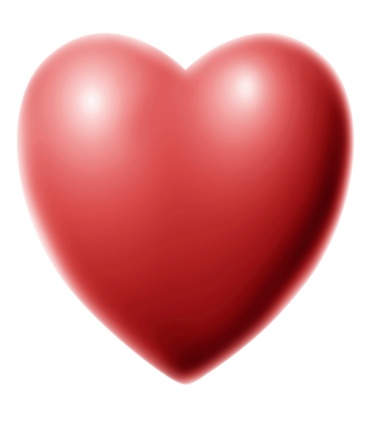 ActivityDraw a Healthy RelationshipScenarioCommunicating Effectively
[Speaker Notes: Directions – 
Students will select one volunteer to come and trace a body on a large sheet of paper. Once the body is traced, place the paper on the wall. Students will then take turns coming writing or drawing positive traits of potential partners or relationships on the body. If students have an idea of a negative character or relationship trait, they will write or draw them around the outer border of the body. Once everyone has had an opportunity to write on the body, discuss what was drawn or written. 
 
Outcomes – 
Students will learn about the qualities of a healthy relationship through participating in this activity. They will have the opportunity to discuss why certain traits can be considered positive or negative with their peers.]